阅读表达
2023朝阳二模
40. What did nostalgia originally mean?
The term “nostalgia” was first coined in 1688 and was defined as a mental illness of soldiers continually thinking about their homeland and longing for return. However, today we have a much more positive attitude to nostalgia. It’s a great example of the benefits of a strong memory.
A mental illness of soldiers continually thinking about their homeland and longing for return.
    It meant/ was defined as a mental illness of soldiers continually thinking about their homeland and longing for return.
2023朝阳二模
41. What have the researchers found about time travel?
In numerous scientific experiments, researchers have found that subjects are much more likely to report positive feelings from a given piece of music if they’ve heard it before. But there’s also a growing body of research into time travel “the other way”, because memory skills can take people into the future, too. Decades of studies have shown that time travel into the future can bring a whole new set of rewards. For example, athletes who practice by mentally visualizing and imagining successful performances in the future do perform better.
2023朝阳二模
41. What have the researchers found about time travel?
They have found that time travel to the past and into the future both bring benefits to us. 
    Researchers have found that subjects are much more likely to report positive feelings from a given piece of music if they’ve heard it before, and that time travel into the future can bring a whole new set of rewards.
2023朝阳二模
42. Please decide which part is false in the following statement, then underline it and explain why.
     Memory skills can bring us into the future, so we should imagine a negative end result to drive us into action when procrastinating.
When you’re procrastinating (拖延), visualize an end result. Flash forward to see the floor swept or the essay finished, and use that positive image to drive you into action.
(According to the passage,) We shouldn’t imagine a negative end result, but should use positive image to drive us into action.
2023朝阳二模
43. Describe one of the helpful time-travel experiences in your life. (In about 40 words)
说明类（说明个人经历）
注意：
1、必须是你自己的经历；
2、必须证明这种经历是helpful的；
3、必须是曾经发生过的一次的经历；而非经常如此
2023朝阳二模
43. Describe one of the helpful time-travel experiences in your life. (In about 40 words)
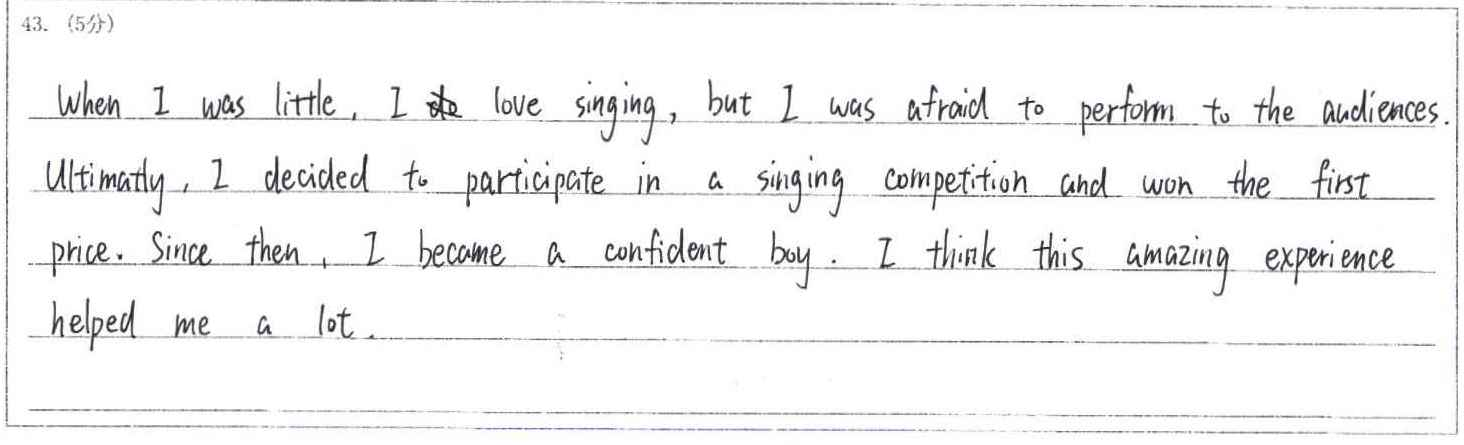 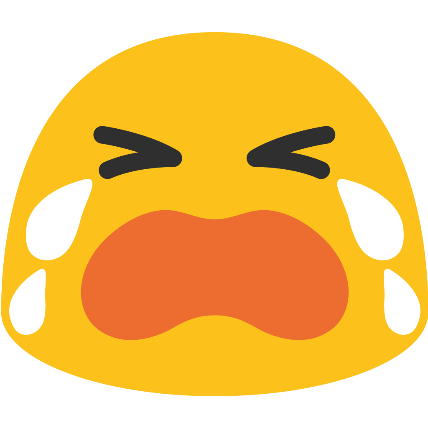 没理解什么叫“time-travel”experience
2023朝阳二模
43. Describe one of the helpful time-travel experiences in your life. (In about 40 words)
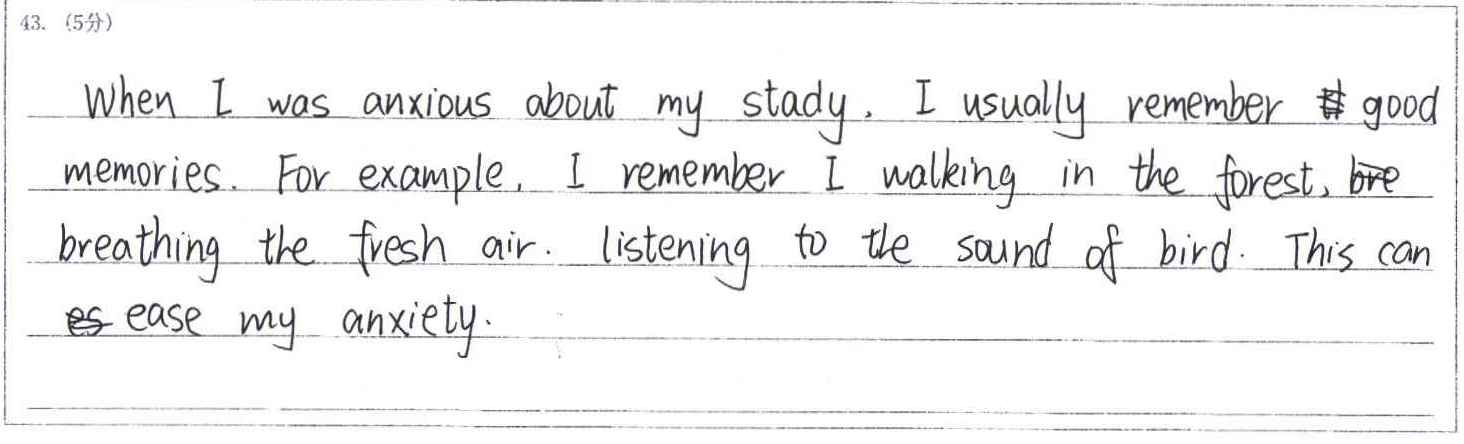 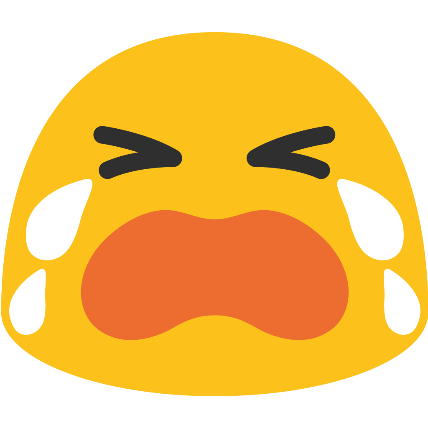 没理解什么叫“one of”the ... experiences
2023朝阳二模
43. Describe one of the helpful time-travel experiences in your life. (In about 40 words)
Student Version 1
一次个人经历
Once I was frustrated with my studying and wanted to give up, I tried to imagine getting a satisfactory grade in Gaokao and being admitted into my dream university. Those positive and motivating images helped inspire me and cheer me up. I got more optimistic because of this time travel.
time-travel的过程
time-travel如何helpful
总结：重申time-travel的主题，以及从中获得的帮助
2023朝阳二模
43. Describe one of the helpful time-travel experiences in your life. (In about 40 words)
Student Version
Once, struggling to organize a grand New Year celebration, I mentally traveled back in time to the day when I successfully held a welcoming party for exchange students in primary school. That time-travel experience not only enabled me to solve the problems at hand with familiar approaches, but also helped me regain confidence in my ability.
2023朝阳二模
43. Describe one of the helpful time-travel experiences in your life. (In about 40 words)
motivate me to exert myself in science
regain confidence in my ability
be fully capable of tackling scientific problems
push me to work harder
give me the motivation to achieve success
enable me to solve problems at hand
表帮助
Useful expressions:
表困境：
be frustrated with sth.
under great pressure
be confronted with bottleneck in my study
lose faith in myself
imagine getting a satisfactory grade in Gaokao
turn to the memory of participating in a speech contest
picture myself walking on stage with confidence
mentally travel back in time to the day when ...
表“时间旅行”
2023朝阳二模
43. Describe one of the helpful time-travel experiences in your life. (In about 40 words)
Student Version 2
When I was in primary school, I was fascinated by science and imagined how excellent I would be in the future. That time-travel experience motivated me to exert myself in science, and gave me the belief that I was fully capable of tackling scientific problems.
2023朝阳二模
43. Describe one of the helpful time-travel experiences in your life. (In about 40 words)
Student Version 3
Last year, while preparing for the English Speech Contest, I was under great pressure and felt desperate. But through imagining my successful performance on stage, I regained my confidence and cheered myself up, which finally helped me get the third place in the final. It was a helpful time-travel experience.
2023朝阳二模
43. Describe one of the helpful time-travel experiences in your life. (In about 40 words)
Student Version 4
In the last year of my middle school, I imagined how amazing my life would be if I did get admitted into my dream high school, which pushed me to work harder. I do believe that it was that time travel experience that gave me the motivation to achieve success.
2023朝阳二模
43. Describe one of the helpful time-travel experiences in your life. (In about 40 words)
Student Version 5
Once I was confronted with bottleneck in my study and almost lost faith in myself, so I turned to the memory of participating in a speech contest last summer. Closing my eyes, I pictured myself walking on stage with confidence and kind of “heard” the thunder-like applause from the audience, which helped me gain confidence again.